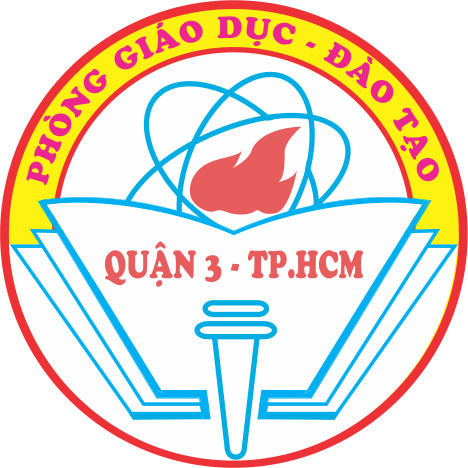 ỦY BAN NHÂN DÂN QUẬN BA
PHÒNG GIÁO DỤC ĐÀO TẠO QUẬN BA
SINH HOẠT TỔ CHUYÊN MÔN 
TỔ KHỐI 1
TUẦN 9+10
THẢO LUẬN CHUYÊN ĐỀ
THÁNG 11
Tập thể giáo viên Tổ chuyên môn Khối 1
Quận 3, ngày 25 tháng 10 năm 2022
1
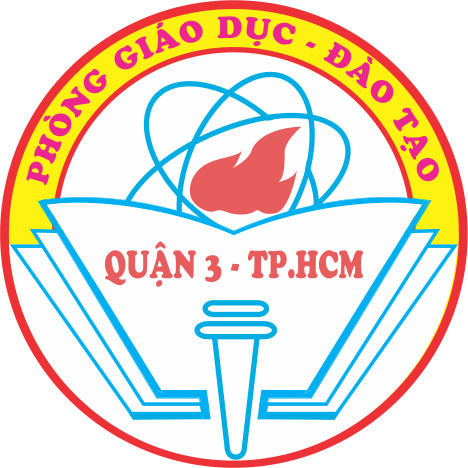 THÀNH PHẦN THAM DỰ
1. Phạm Thị Ngọc Thu- Tổ trưởng chuyên môn Khối 1 ( 1B) Chủ trì.2.Nguyễn Thị Phương Thảo- Giáo viên dạy lớp 1C ( Thư ký)3. Nguyễn Thị Ngọc Dung- Giáo viên dạy lớp 1A
3 Giáo viên khối 1 sinh hoạt chuyên môn
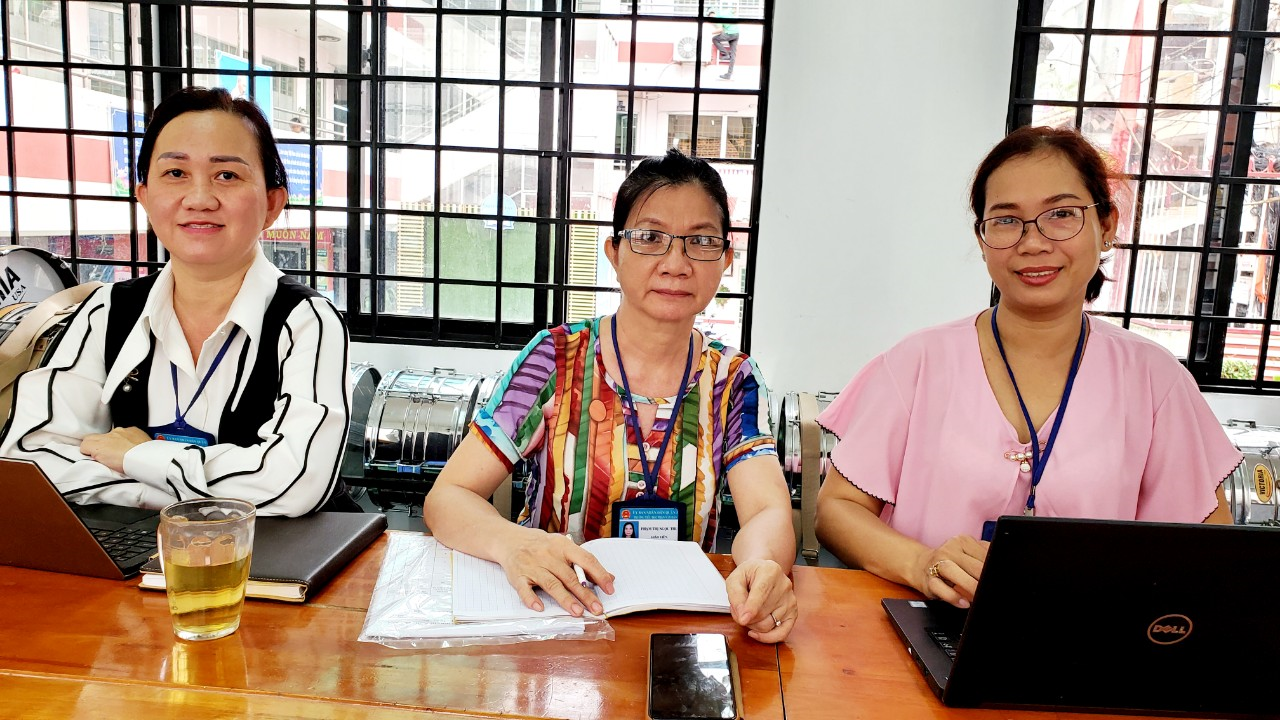 NỘI DUNG HỌP
NỘI DUNG HỌP